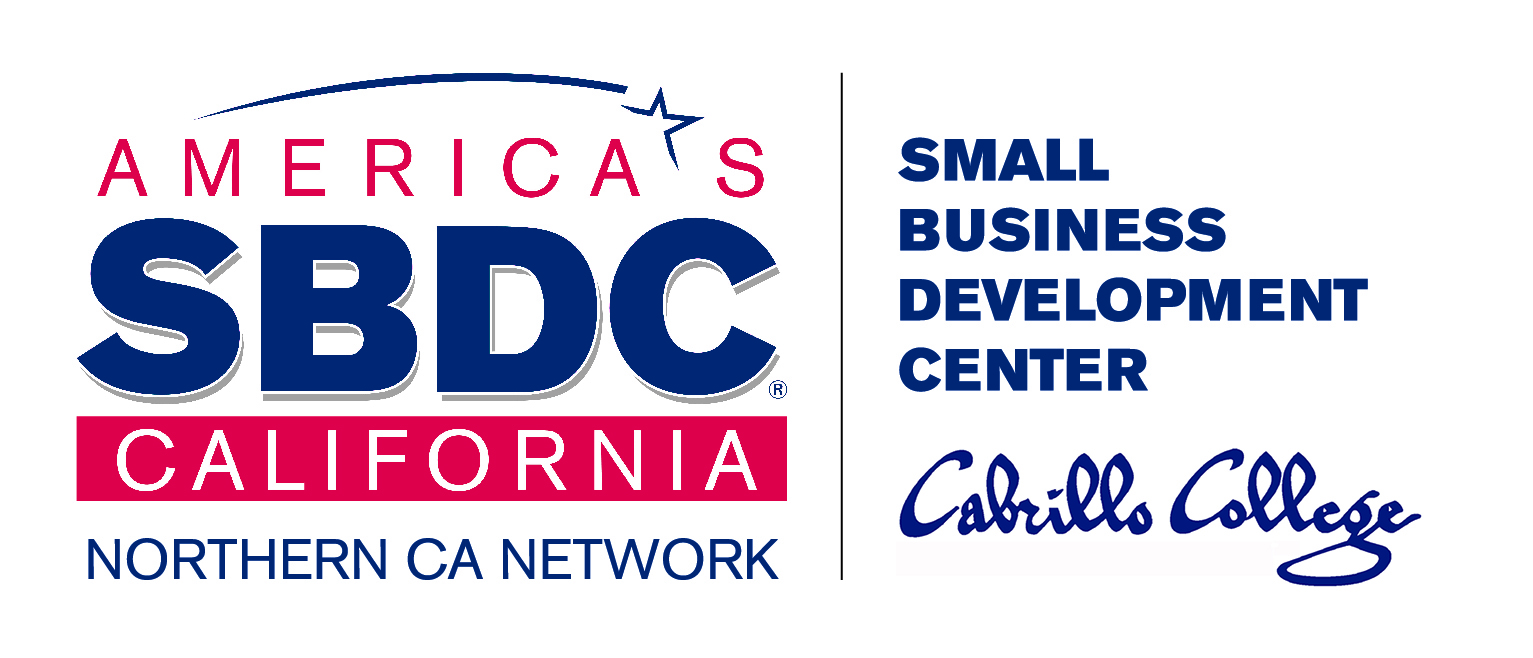 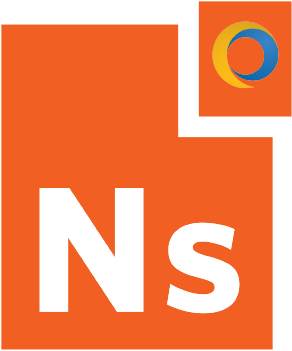 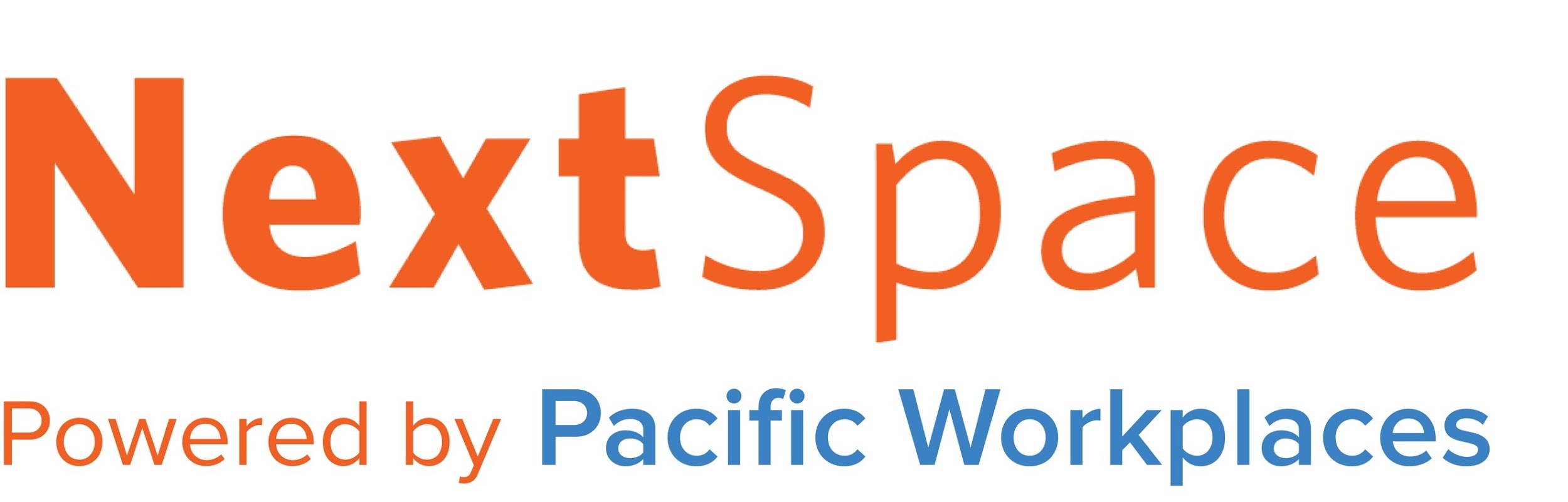 Tuesday Next Talks
● ● ● ● ● ● ● ● ● ● ● ● ● ● ● ● ● ● ● ● ● ● ● ●
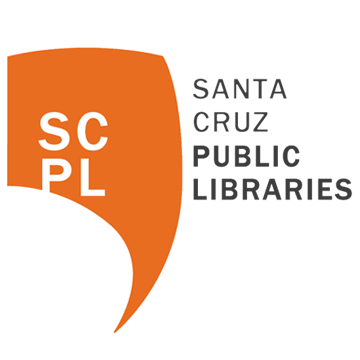 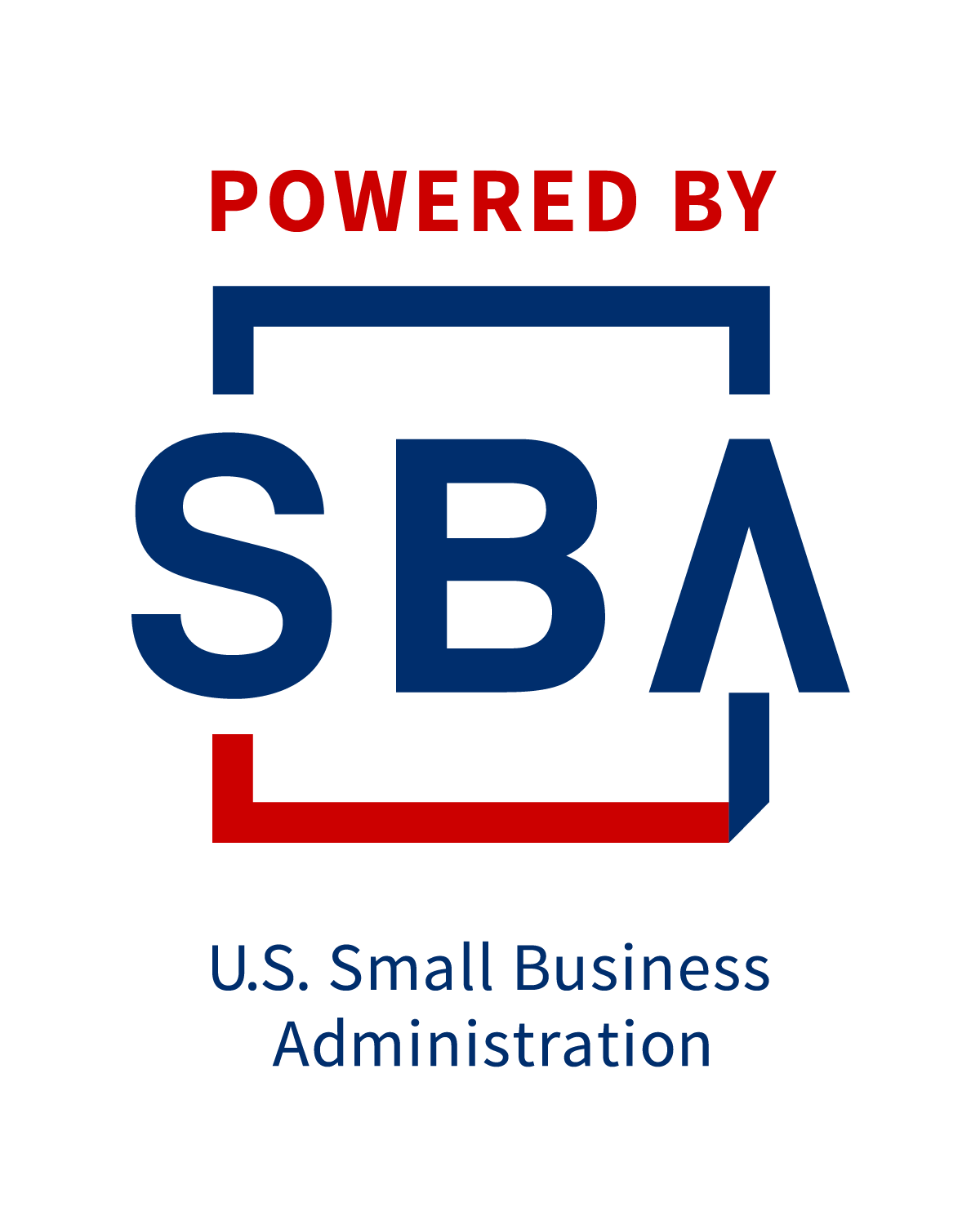 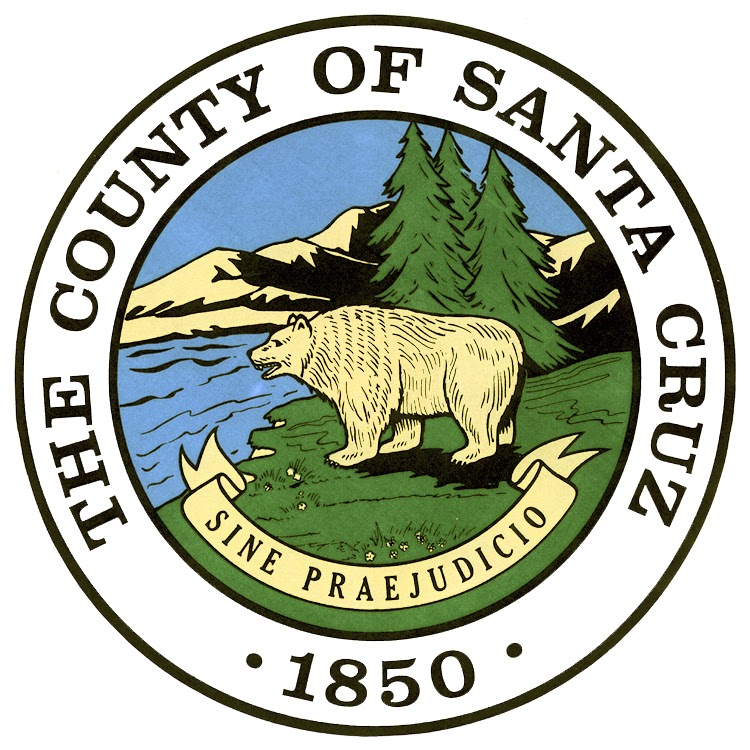 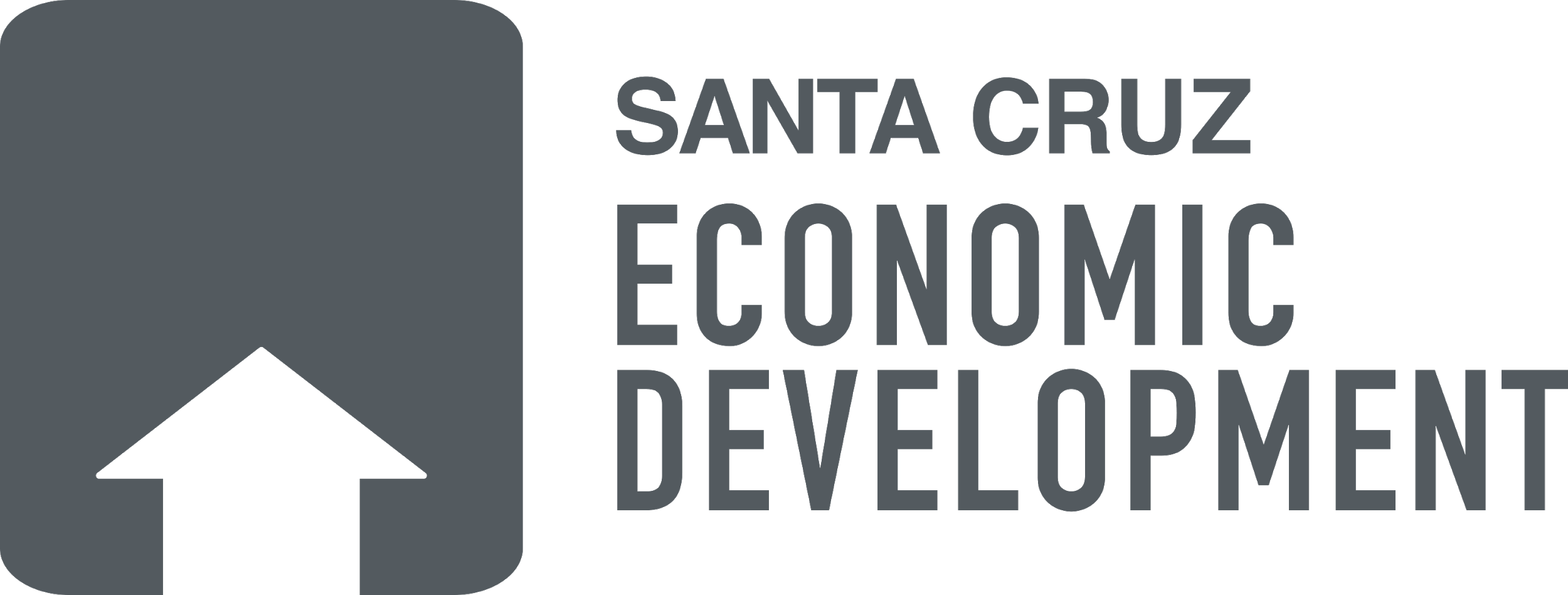 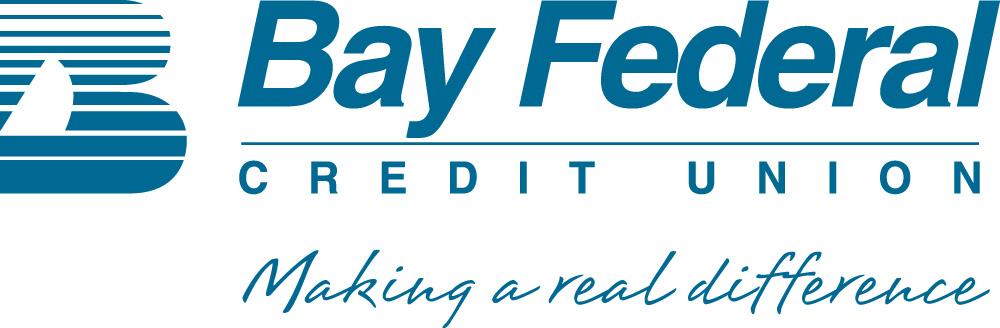 Using Brand  Storytelling
to Supercharge Your Marketing
Cat Johnson
@catjohnson
Cat Johnson
writer
content strategist and coach
host of the Coworking Out Loud Podcast
founder of Coworking Content
storyteller
coworking | content | community
BRAND STORYTELLING
Your brand is what people think about you.
With brand storytelling, we share the relevant  stories, values and purpose behind our brand.
If you don’t define your brand...
someone else will.
EXERCISE
3 companies you admire

3-5 qualities you admire about each one
STORIES  AND THE  HUMAN  EXPERIENCE
Stories and the
human experience
4 Keys to Eﬀective Brand Storytelling
Be clear
Be authentic
1
3
Be consistent
Service mindset
2
4
Ventana
01
Patagonia / Worn Wear
02
NextSpace Santa Cruz
03
Storytelling Strategies
Origin Stories
Vision + Purpose
1
3
Values
Community
2
4
ORIGIN STORIES
company
products  partners  team
VALUES
you
vendors
company
partners
projects
team members
community
process + products
VISION + PURPOSE
your why
problem you solve and how you serve  your vision + roadmap

purpose-driven company?
COMMUNITY: SHOW US THE HUMANS
relatable

insider’s view
we want to see ourselves  let them tell your stories
Places to share your story
website
blog
social media
photos
videos
in-store signage and content
email + newsletter
pr (local press and beyond)
in person / events
EXPAND YOUR REACH WITH LEVERAGE
ﬁnd aligned people and organizations
include them in your content
tag them, and directly ask them to share
Your Homework
what are your brand values?
why do you do what you do?
what are your origin stories?
what does a day in the life of your company look like?
what’s genuinely interesting about your products or services?
what’s inspiring about your community?
what’s the big picture vision for your company?
Remember:
People connect with your brand through  the stories you tell.
Stories help us align with your values, your  vision and your purpose.
If you’re not defining your brand,
other people are.
Cat Johnson
content strategy and coaching
catjohnson.co/sbdc
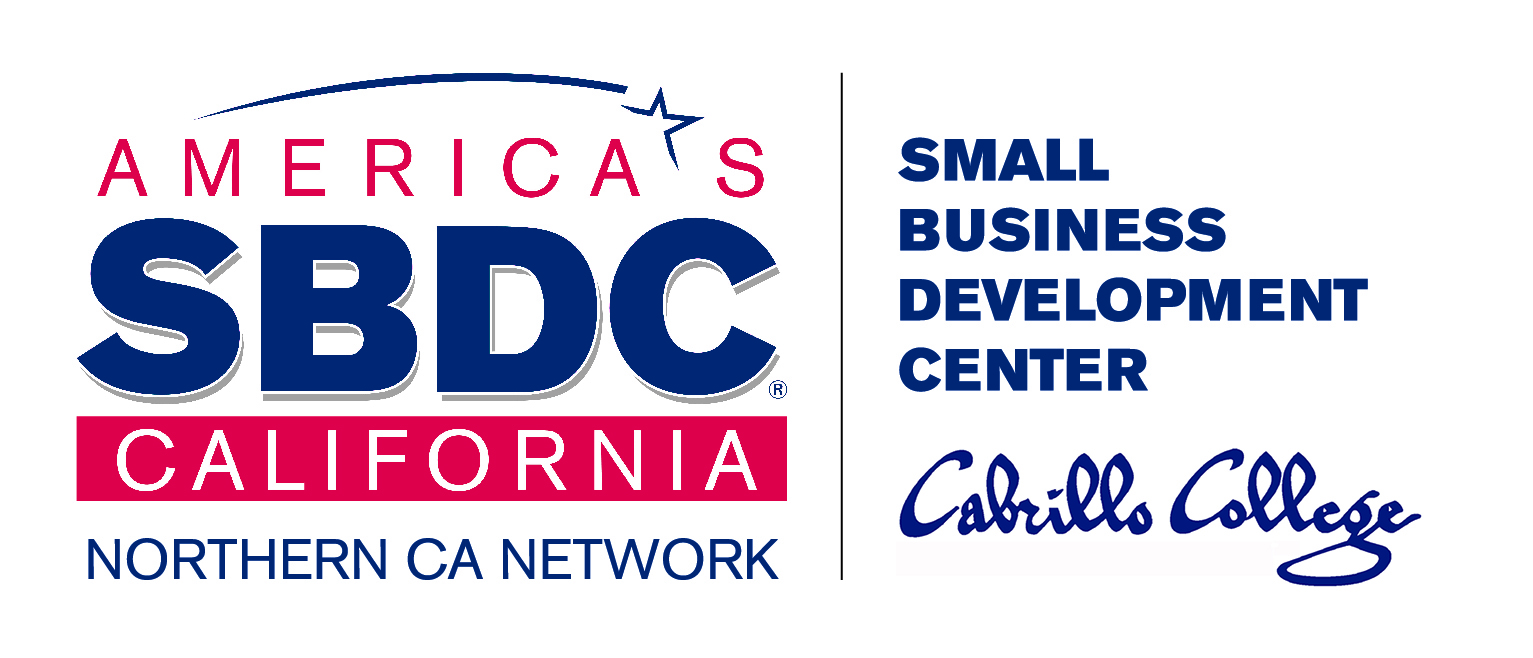 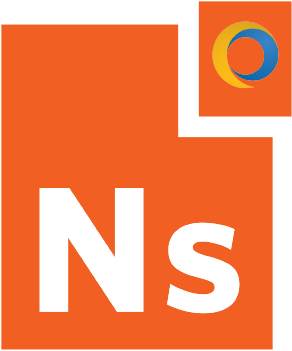 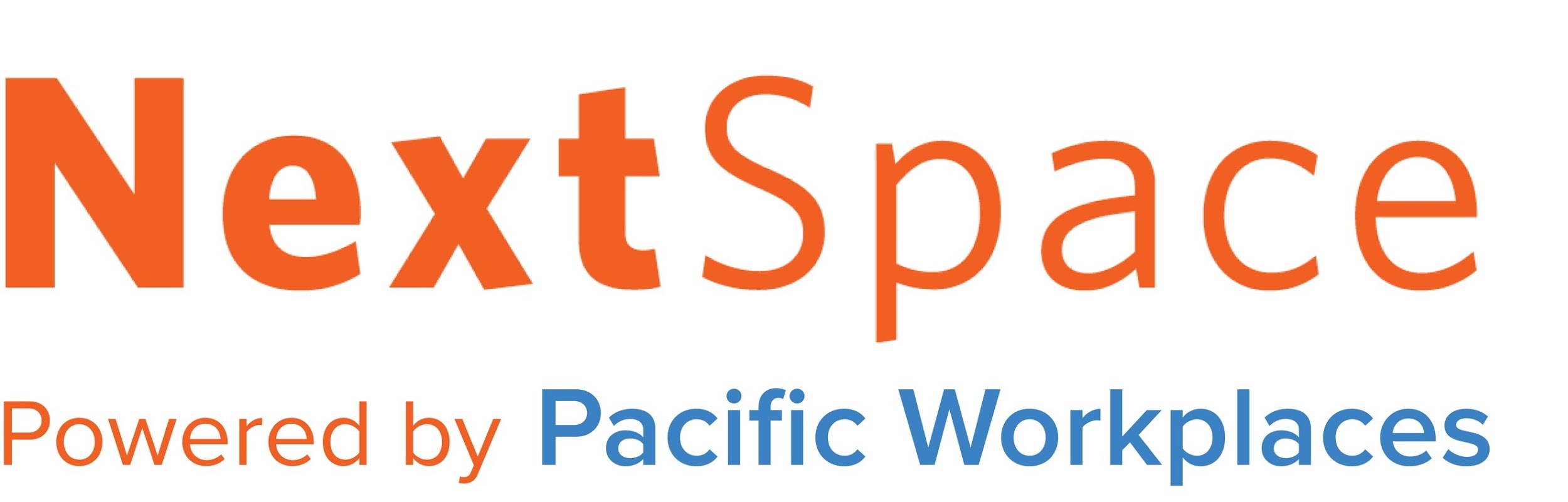 Thank You To Our Sponsors
Find This Presentation & Others From This Series At www.santacruzpl.org/brownbags/
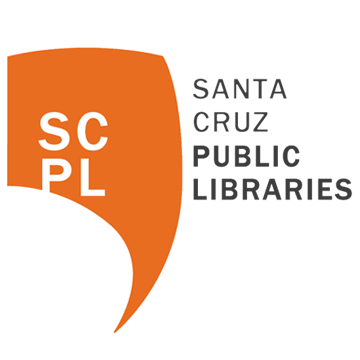 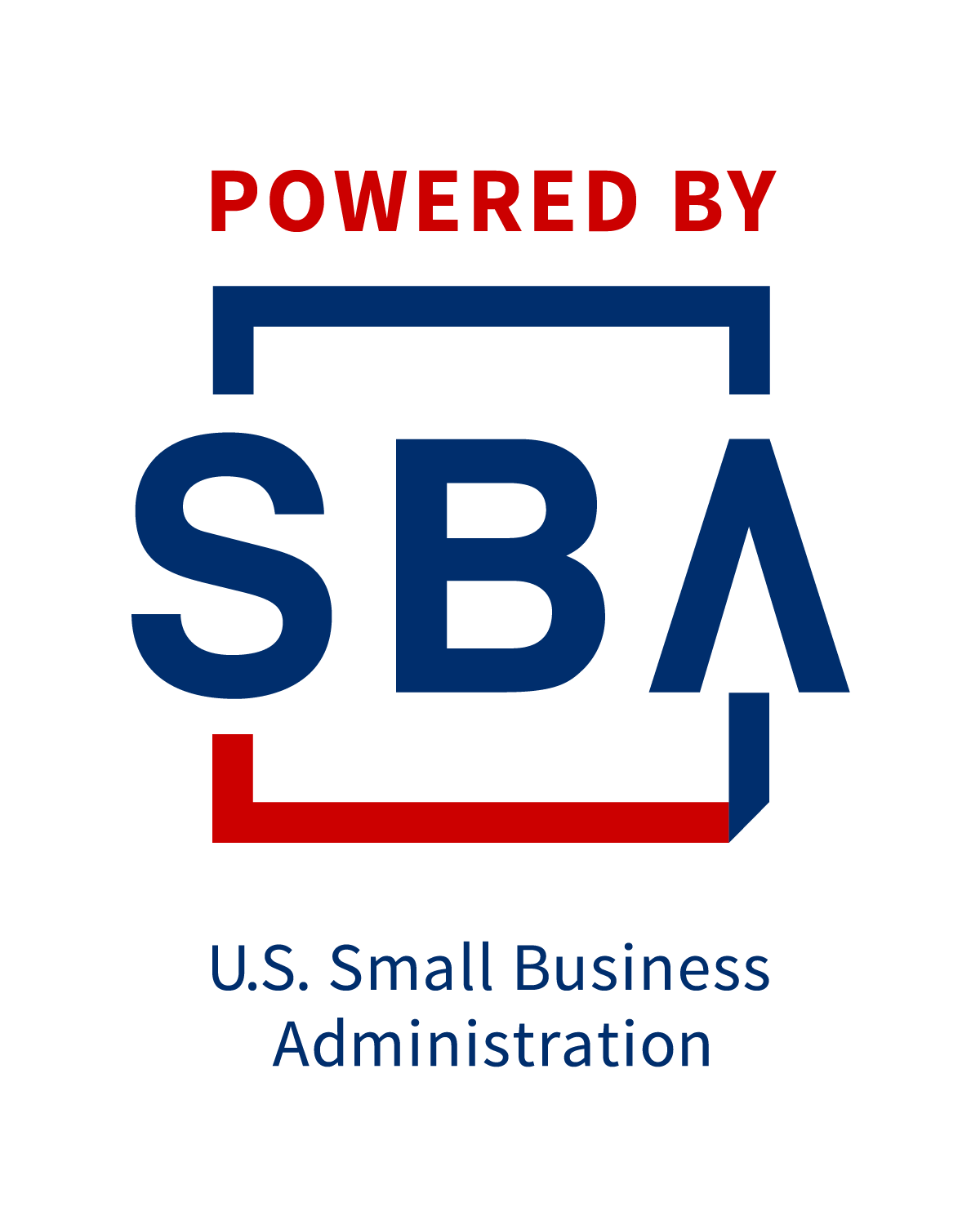 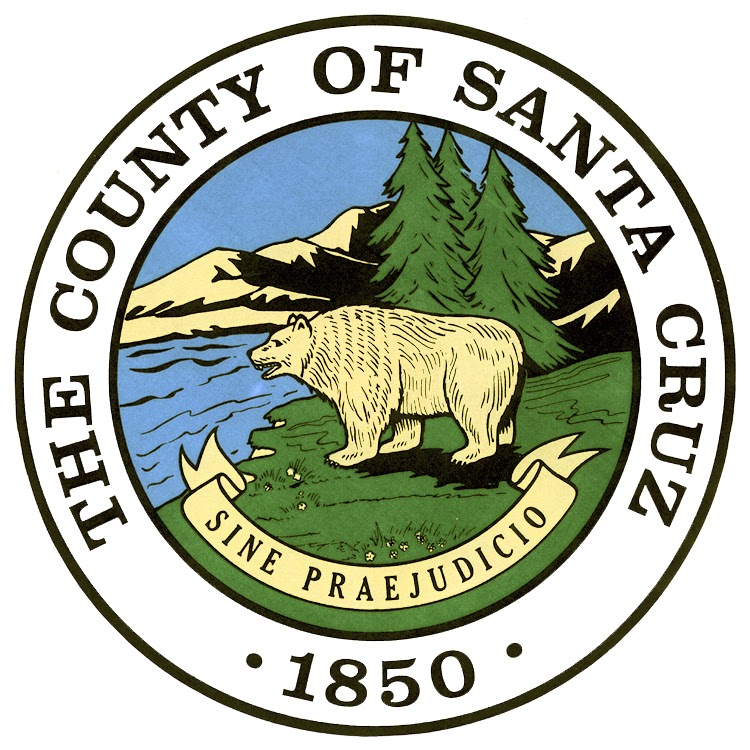 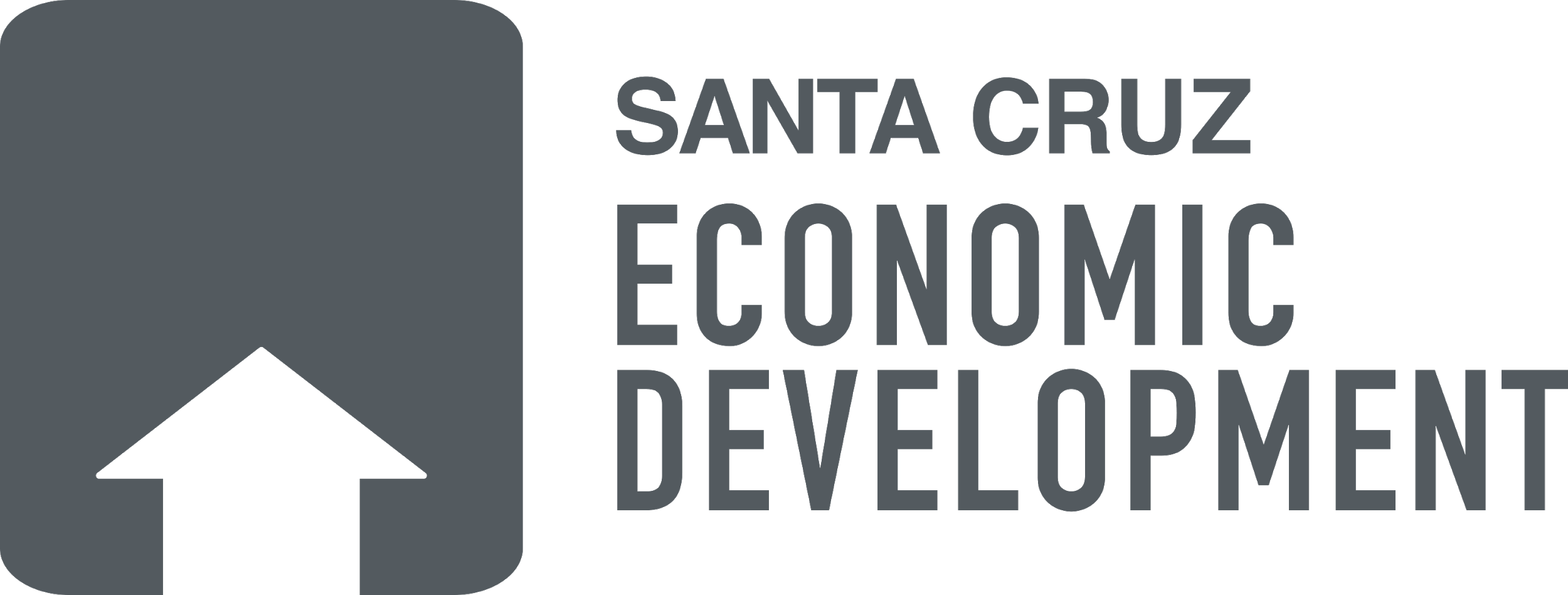 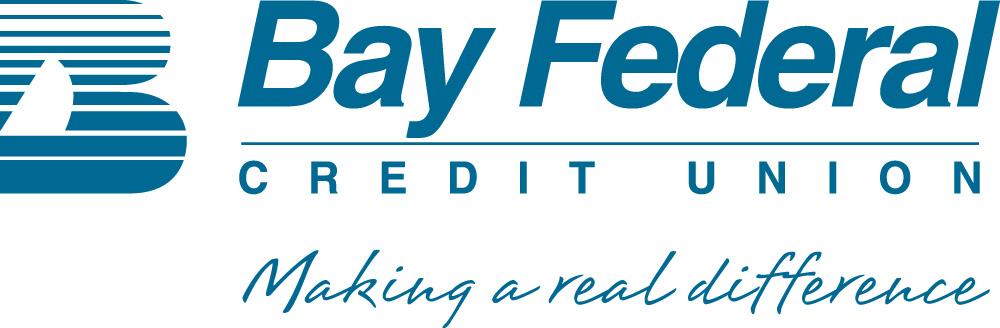